State vs Trait
Constructs
Project question 4
Does your test measure a state or a trait?
Criterion vs Norm referenced
Criterion reference = compares to established standard, well defined objectives
Norm referenced = compares each score to other scores, relative
Norms
Types of norms?????
Project question 5
What sort of norms would be appropriate to collect to standardize your measure?
Why did you select those norms?
Sampling
Random
Stratified
Purposive
Incidental/convenience
Correlations
NOT causal
relationship between variables
predictive
Scatterplot
Positive Correlation
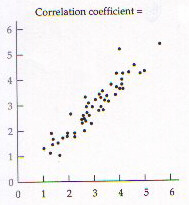 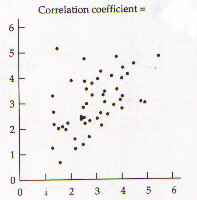 Negative Correlation
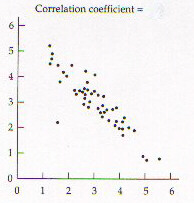 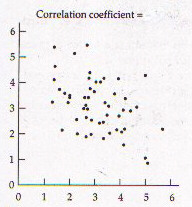 No correlation
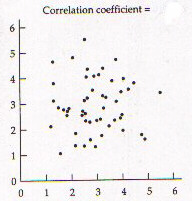 Correlation values
-1 to +1
.56, -.45, -.09, .89, -.93
Appropriate Correlations
1 - data must be linear not curvilinear (determine by scatterplot)
Curvilinear
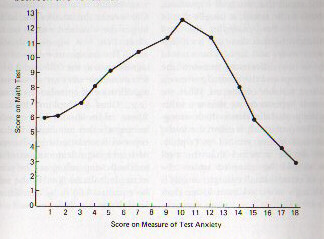 Appropriate Correlation to use
1 – linear data
2 - type of scale
	interval (or ratio) = Pearson r
	ordinal = Spearman rho
3 - number of subjects
	more than 30 = Pearson
	fewer than 30 = Spearman
Decision Tree
Linear
No = no corr		yes = corr
					    Scale
			ordinal = rho 	interval = r
						     number
				   < 30 = rho	    > 30 = r
Project question #6
Which correlation formula would you use when correlating the scores from your measure with another variable?
Why would you use that formula?
Multiple correlations
Correlations between more than one variable done at the same time.
Multiple regression
Relationship between more variables
Uses specific predictor and criterion variables
Looks at relationships between predictors
Can factor out partial relationships
Multiple regression - example
Grad school grade performance = criterion (or outcome)
Predictor variables
       = undergrad GPA
       = GRE scores
       = Quality of statement of purpose
Multiple regression data
Predictor		Beta (=r)	  significance (p)
GPA			     .80		.01
GRE			     .55		.05
statement		     .20		.20
Multiple regression – example 2
Predictor variables = Metacognition, Locus of Control, Learning Style
Criterion variable = academic performance (grade)
Multiple regression data
Predictor		Beta (=r)	  significance (p)
Meta.		     .75		.01
LofC			     .65		.05
L.S.			     .32		.15